STEAM JACKETED KETTLES
GROEN
THE STAINLESS STEEL STEAM JACKETED KETTLE
The Function
The Categories
The Application
THE JACKET
It’s a pressure vessel designed to transfer heat or energy from itself to the product inside it
How it works
Hemispheres
ASME
Energy
Pressure
Conduction
WHY USE A KETTLE
Labor / Waste
Product quality
Product consistency
Safety
Energy efficient
Ease of cleaning
Speed of cooking
Ergonomics
Space limitations
AVAILABLE BOILERS
GAS BOILER is available in 200,000 BTU’s delivering approximately 3.7 horse power at about 12 PSI.  
Electric Boiler  is available in 24, 36 and 48 KW providing 2.2, 3.5 and 4.7 BHP respectively at about 12 PSI. 
Note: rule of thumb is 20 gallons of kettle capacity per boiler horse.
COMPETITORS RIM “ROLLED STYLE”
OUR RIM “REINFORCED”
No place for dirt and grime to hide…
No denting after time in use…
Which would you rather have a rolled or reinforced rim?
DIFFERENCES IN STANDARDS
Kettles get hot and boil overs happen. With a mirrored surface it is much easier to clean baked on product than that of a brushed finish.
A mirrored finish also gives the perception of cleanliness to visiting health inspectors.
Esthetically mirrored finish is much more appealing to visiting customers or front of the house locations.
MIXER KETTLES
40-60-80 gallon mixer kettles…
50PSI standard
INA – inclined
TA – vertical
Flush mount ball valves
Available on direct steam
Floor models
Table top models 
Available in 20 and 40
Quart Capacities
GROEN CONTROLS PROJECT
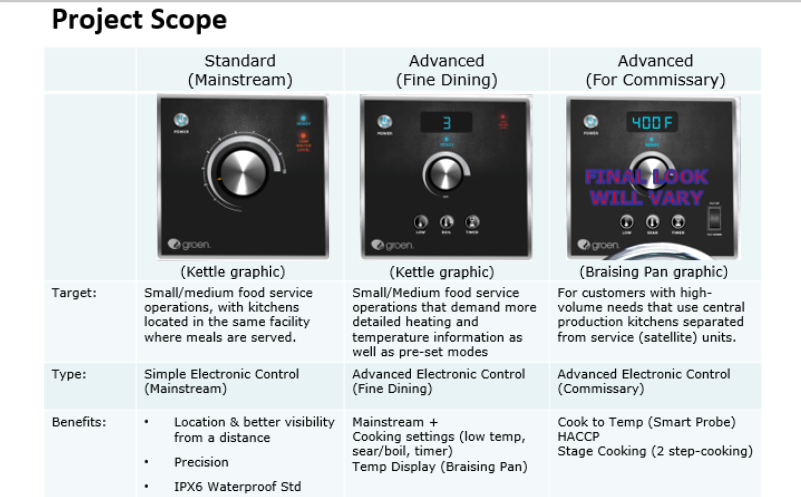 COMPARATOR
COMPARATOR
COMPARATOR
COMPARATOR
STANDARD WARRANTIES
ALL KETTLES ARE COVERED BY A (1) YEAR STANDARD WARRNTY
A (10) YEAR BODY WARRANTY
2 year K-12 school warranty
PRESSURE VS. TEMPERATURE
KETTLE SIZING CHART
Working capacity is about 80%
Allow for growth
Multiple kettle flexibility
[Speaker Notes: Better to over size than under.  Two smaller kettle can offer more versatility.]
CALCULATOR